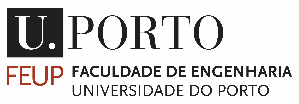 Changing assessment for an active learning in an Algebra course
CNAPPES 2021
12 Julho 2021, UAveiro, Portugal
Alfredo Soeiro, Paula Milheiro e Rui Gonçalves
1
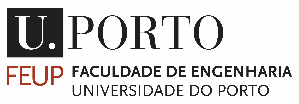 Description
Civil Engineering Integrated Master program. 
3 hours of theoretical classes 
2 hours of practical classes
Usual Algebra engineering courses
2 tests  + exam to improve (option)
Success between 50% and 60%.
2
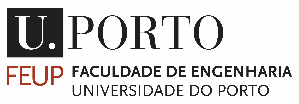 Reasons
Low success rates
Weeks with other discipline tests
Algebra studies a secondary task
Constructivist approach
Ineffective learning of previous subjects
Permanent divorce from following subjects
3
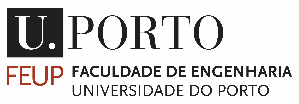 Change
Innovate assessment 
Engaging students along semester
Additional 15% of final grade
At least 2 problems
Students called randomly 
Solve on the board problems assigned
4 questions theoretical
4
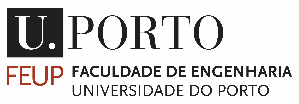 Intended Benefits
Detection of difficulties
Understanding problems of students
Motivate students to be prepared
Value work done along semester 
Keep up with new subjects
Formative assessment
5
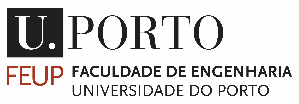 Results
19/20 - 67 students; average 11,2v 
20/21 - 72 students; average 11,9v 
19/20 - 67 out of 123 approved - 54%
20/21 - 72 out of 128 approved- 56%
19/20 – 1st exam 37/123 approved – 30%
20/21 – 1st exam 46/128 approved – 36%
6
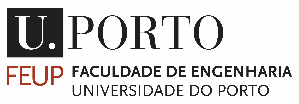 Comments
No statistical significant change in terms of approved students vs. evaluated students (+2%)
Improved average grades of 3% (0,7v)
Better prepared for first exam (+6%)
Year within a pandemic scenario
Teacher – student interaction was virtual in theoretical classes
Global results, including those that were repeating class, were similar in the two years
7